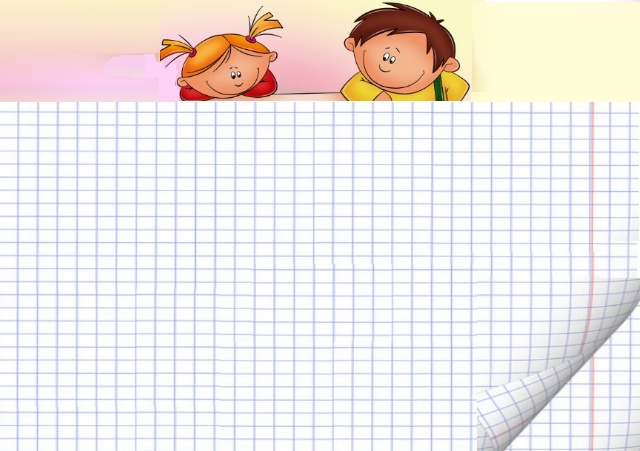 Занятие по формированию элементарных математических представлений в подготовительной группе:«Пространственные отношения: между, посередине»
Автор: Плюснина В.С.
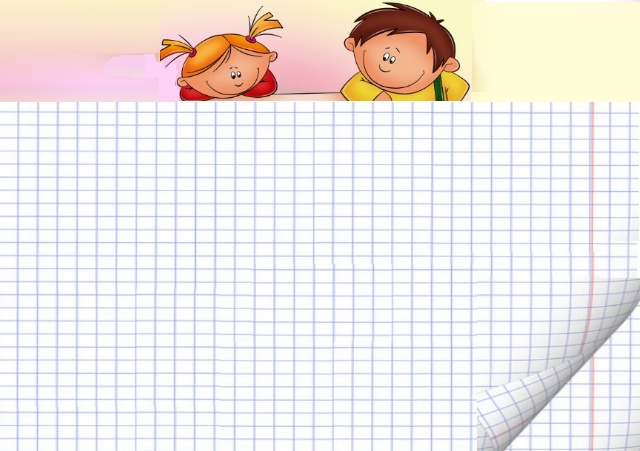 Красное яблоко больше желтого. Желтое яблоко больше зеленого. Какое яблоко меньше всех?
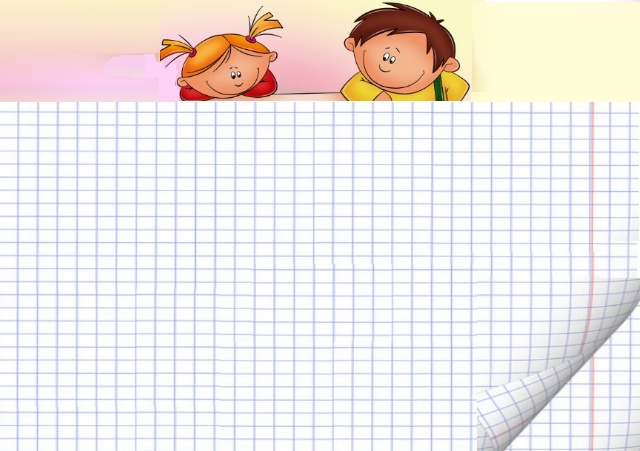 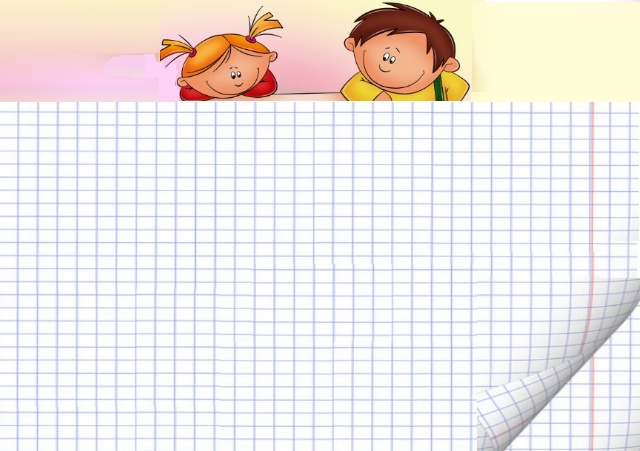 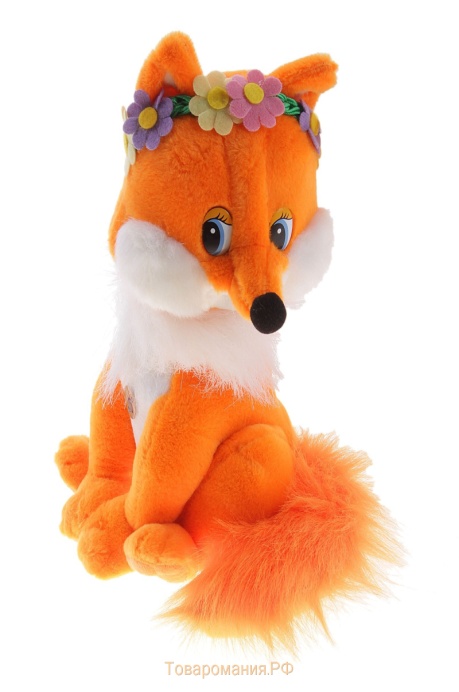 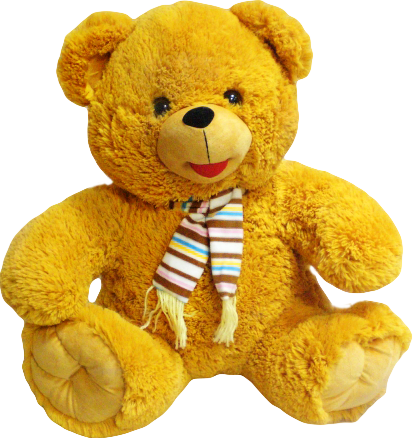 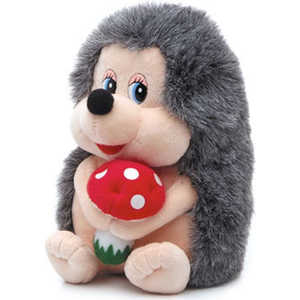 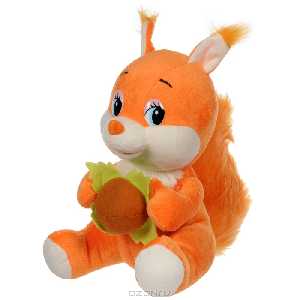 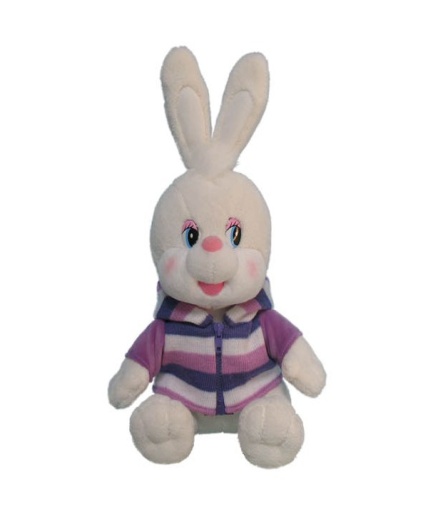 Ребята, кто стоит между мишкой и белочкой?
Кто стоит между мишкой и ежом?
А кто стоит по середине?
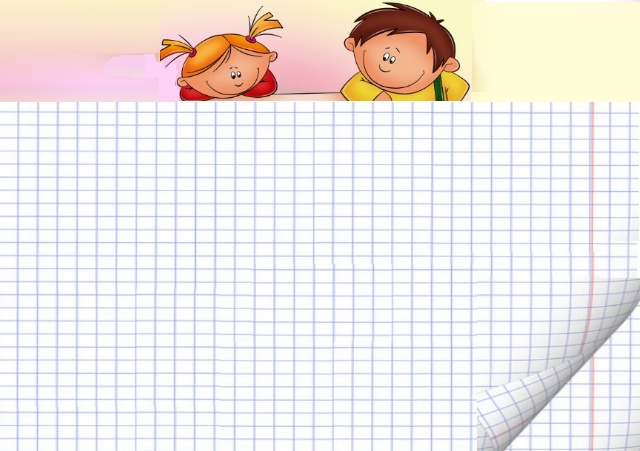 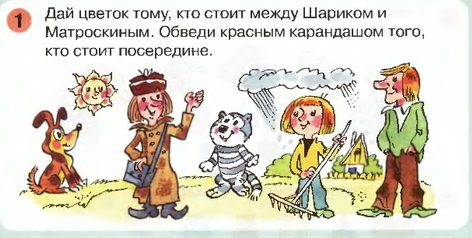 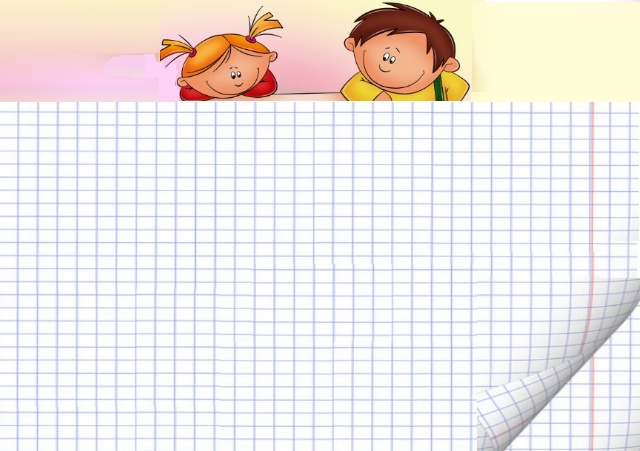 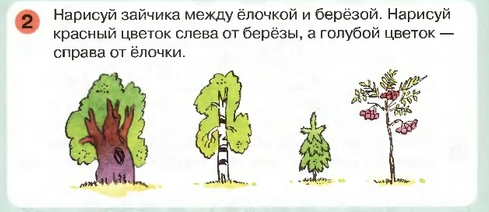 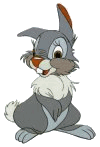 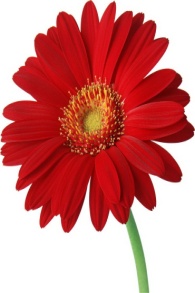 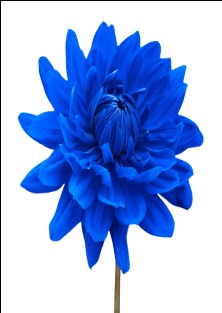 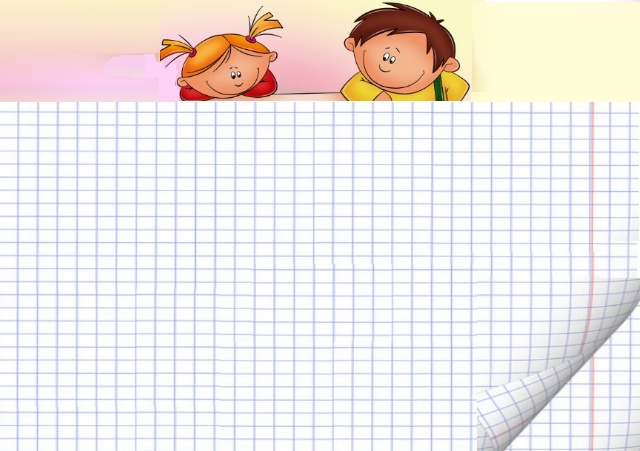 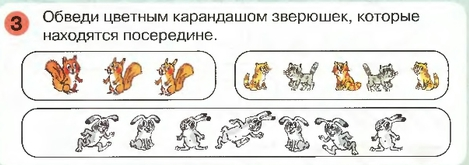 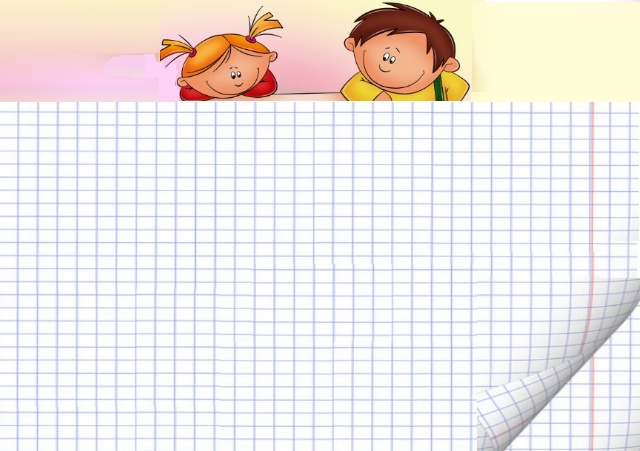 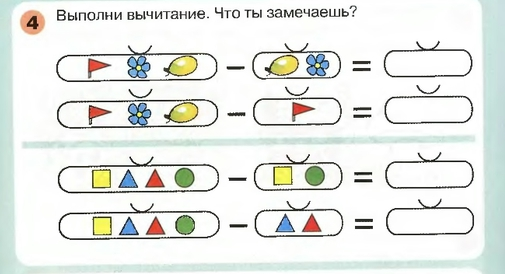 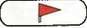 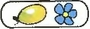 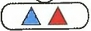 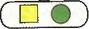 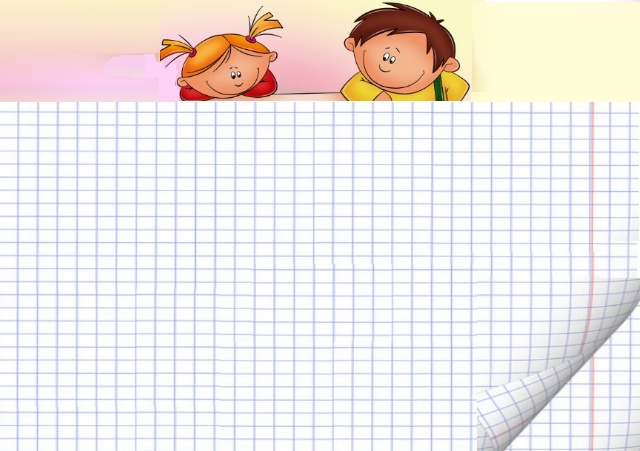 Домашнее задание:
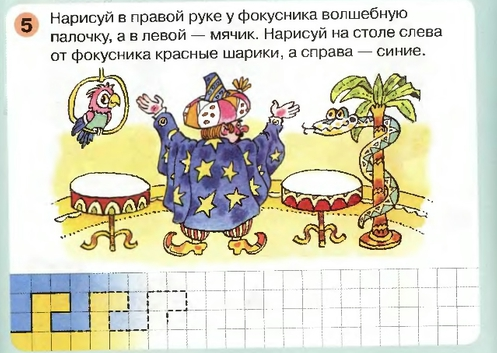